Автономный дымовой 
пожарный извещатель 		
защитит Вас и Ваше   		              имущество при пожаре


Значительная часть пожаров приходится именно на жилой сектор, поэтому важной составляющей является обеспечение безопасности именно в квартирах и частных домах. Одним из самых эффективных способов защиты квартир и домов от пожара в настоящее время является автономный дымовой пожарный извещатель. Он устанавливается на потолке, работает от батареек. Принцип действия дымовых извещателей основан на контроле оптической плотности окружающей среды. В случае обнаружения задымленности они подают тревожные извещения в виде громких звуковых сигналов. 

Сделайте свою жизнь безопаснее – установите дымовой пожарный извещатель!
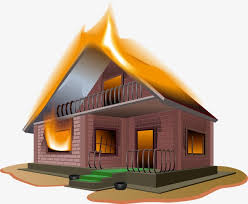 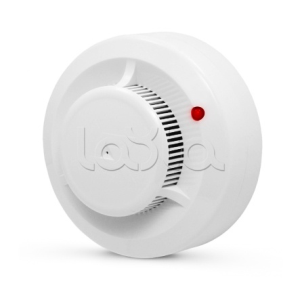